Welkom in de ISK!
[datum]
[Speaker Notes: Heet de ouders en leerlingen welkom op de activiteit.]
Wie zijn wij?
Ik heet [naam teamleider].
Ik ben de teamleider van de ISK.
06-12345678
teamleider@school.nl
Ik heet [naam docent].
Ik ben docent van [naam klas].
06-87654321
docent@school.nl
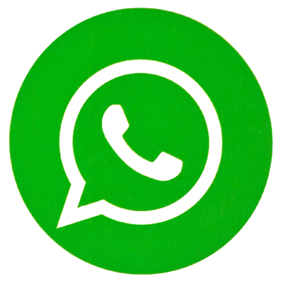 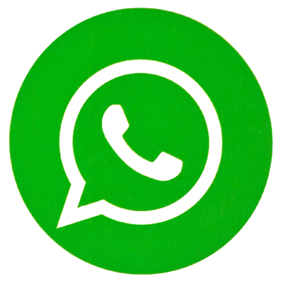 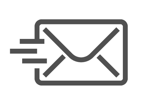 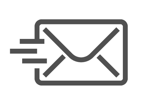 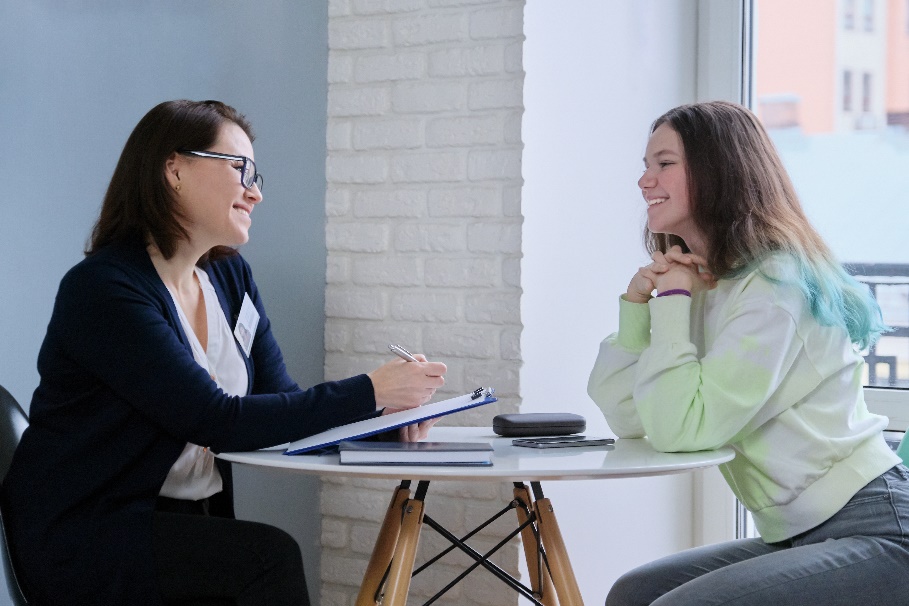 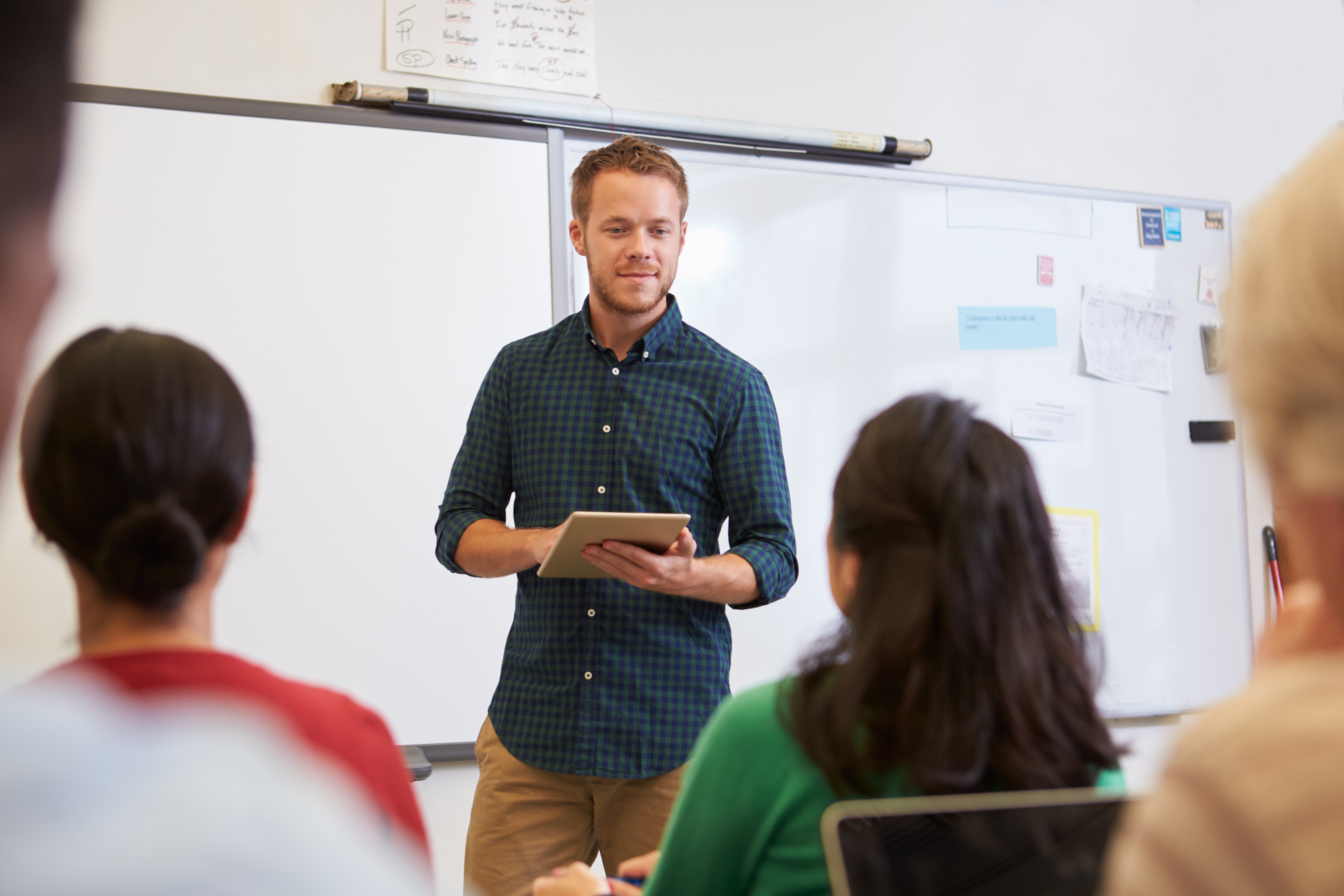 [Speaker Notes: Vertel kort wie je zelf bent. Neem een foto van jezelf op, vul je contactgegevens aan en deel deze naderhand ook uit aan ouders zodat zij weten hoe ze je kunnen bereiken.]
Wie zijn wij?
Ik heet [naam sleutelouder 1 + foto]
Ik ben de vader van [naam kind].
Ik heet [naam sleutelouder 2 + foto]
Ik ben de moeder van [naam kind].
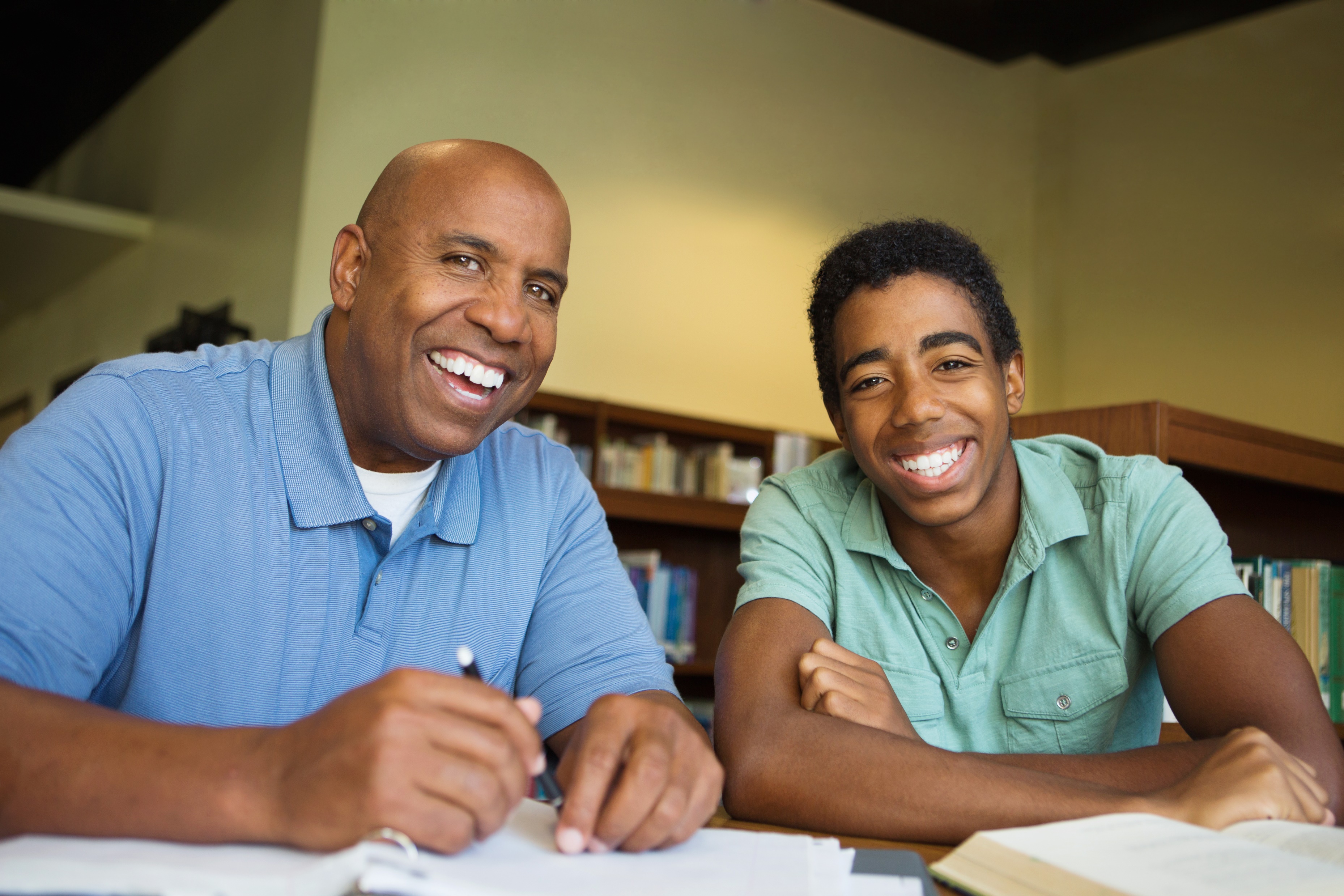 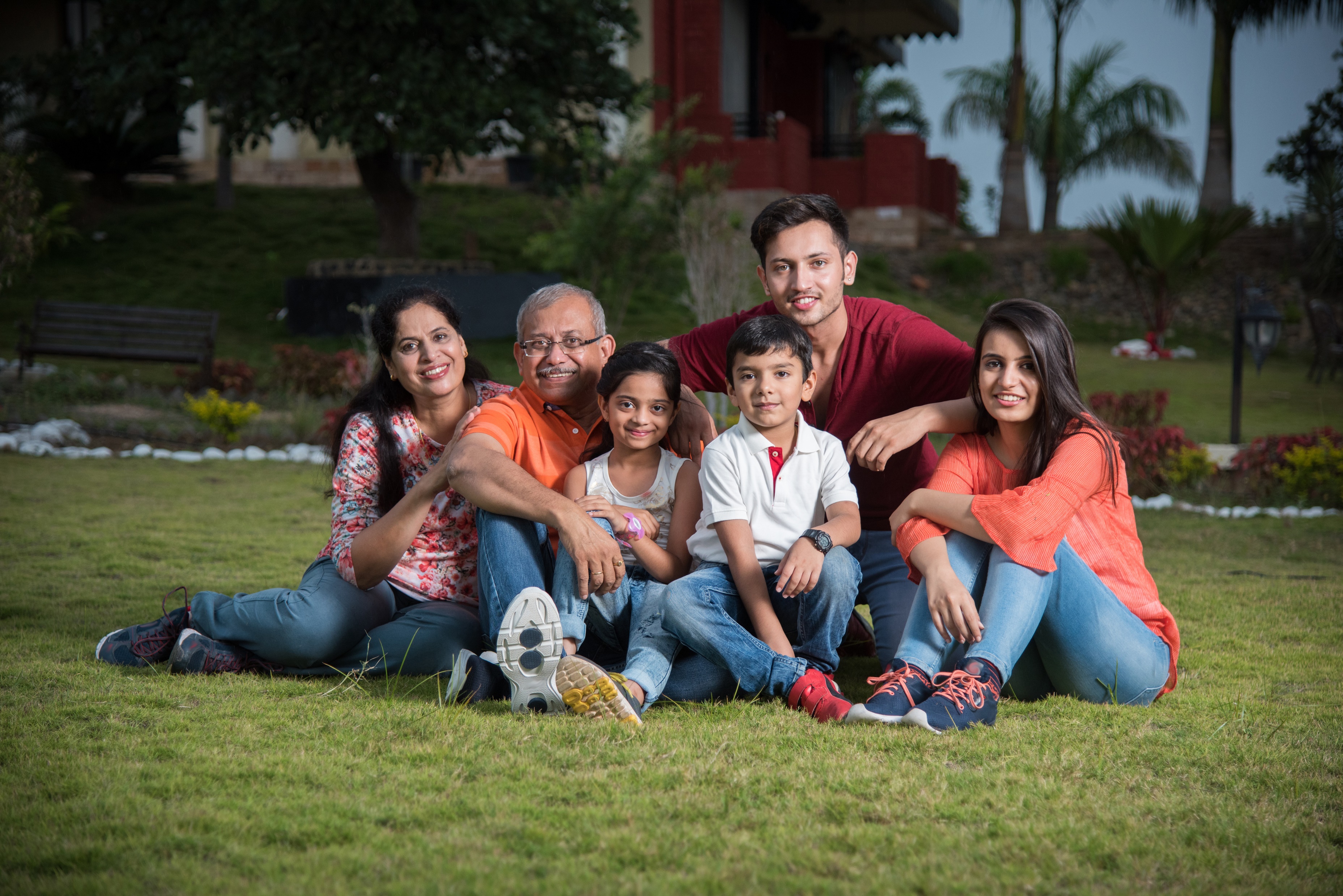 [Speaker Notes: Laat ook sleutelouders of leerlingen zichzelf voorstellen.]
Wie bent u?
Ik heet…
Ik ben de moeder/de vader/de verzorger van…
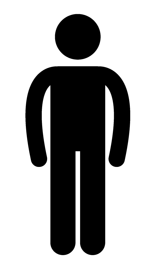 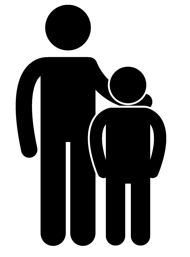 [Speaker Notes: Vraag oud-leerlingen en ouders om zichzelf kort voor te stellen. Laat oud-leerlingen beginnen, zodat ouders de zin ‘Ik heet…’ al een aantal keer gehoord hebben voordat ze zelf aan de beurt zijn.]
Ouders & de school
We zorgen samen voor uw kind
We praten samen:
Hoe gaat het op school?
Wat kan uw kind goed?
Wat wil uw kind doen in Nederland?
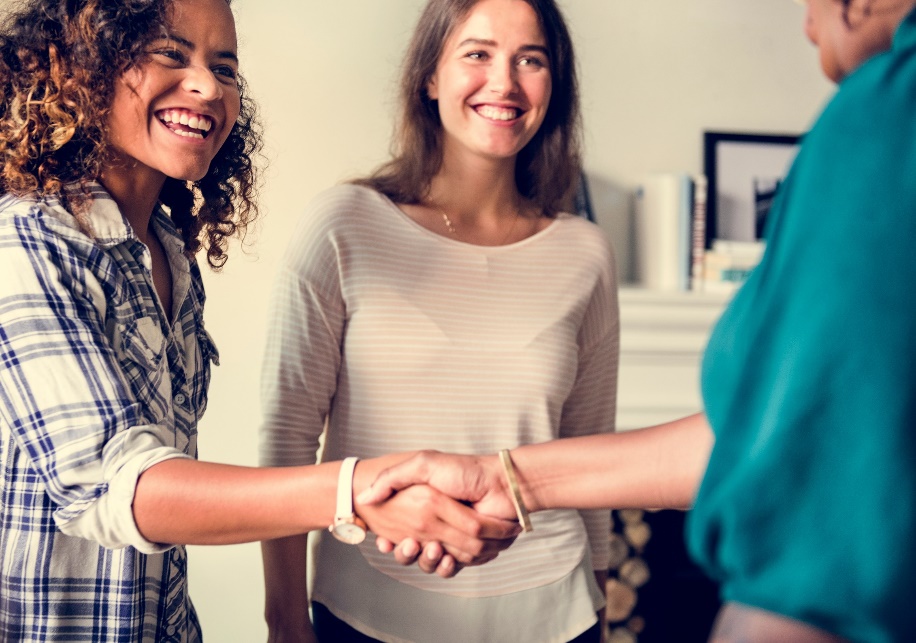 [Speaker Notes: Leg kort uit wat het doel is van school-oudercontact en waar de activiteiten of voortgangsgesprekken over gaan. Bereid dit goed voor dat je in zo eenvoudig mogelijk Nederlands hierover kunt vertellen.]
Ouders & de school
Ouderavonden
Voor u en uw kind
Samen met andere ouders
3 avonden per jaar
Vandaag 
In januari
In mei
Gesprekken
Voor u, uw kind en de mentor

3 gesprekken per jaar
In september/oktober
In februari
In juni
Samen praten
Waar denkt u aan bij ‘school’?
Kies twee kaartjes.
Praat samen met andere ouders.
School...
[Speaker Notes: Leg een set afbeeldingen in groepjes op tafels. Laat ouders twee kaartjes/afbeeldingen kiezen en laat ze daarna met elkaar hierover praten. Het is handig om hier ouders met dezelfde thuistaal aan elkaar te koppelen.]
Welke vakken krijgt uw kind?
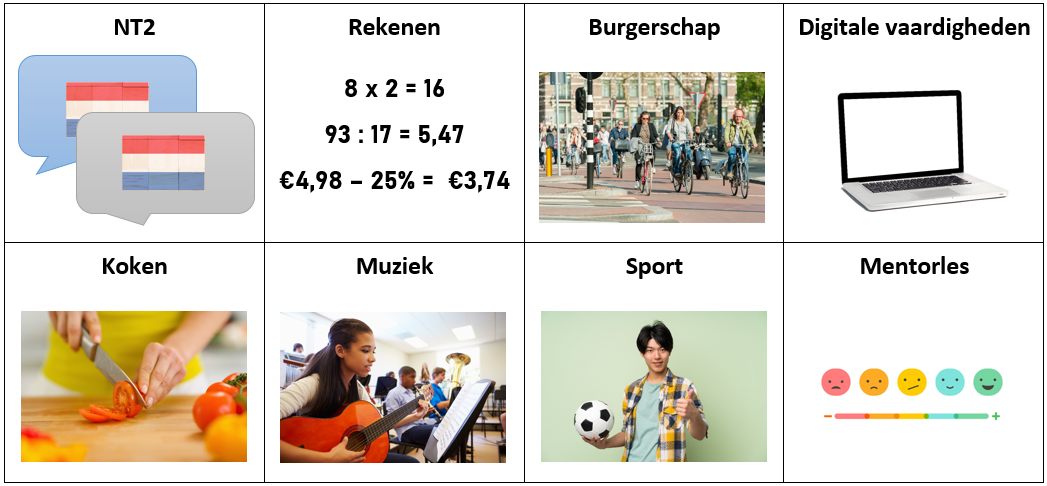 [Speaker Notes: Vertel welke vakken de leerlingen volgen. Vervang deze foto’s eventueel door foto’s van eigen lessituaties of lesmaterialen.]
Hoe ziet de ISK eruit?
[Neem foto’s op van aula, sportruimte, schoolplein, klaslokalen etc.]
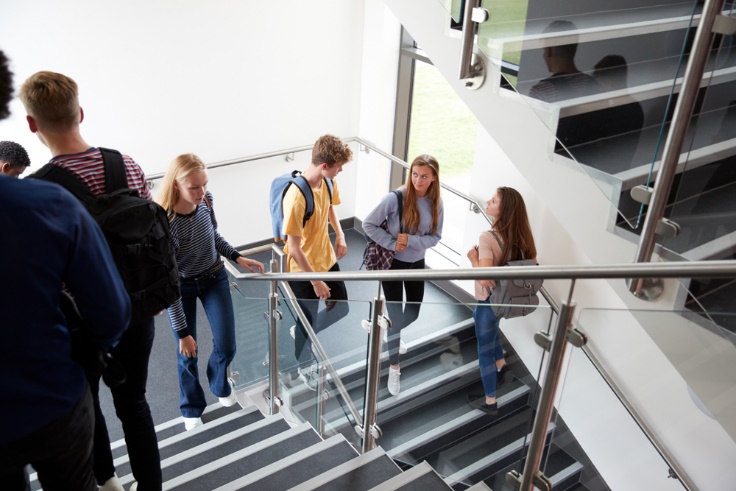 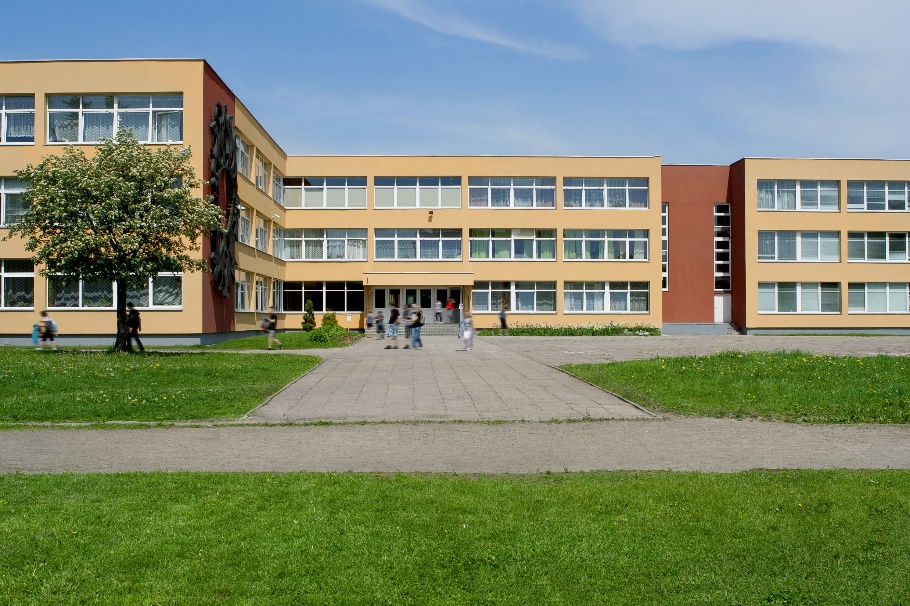 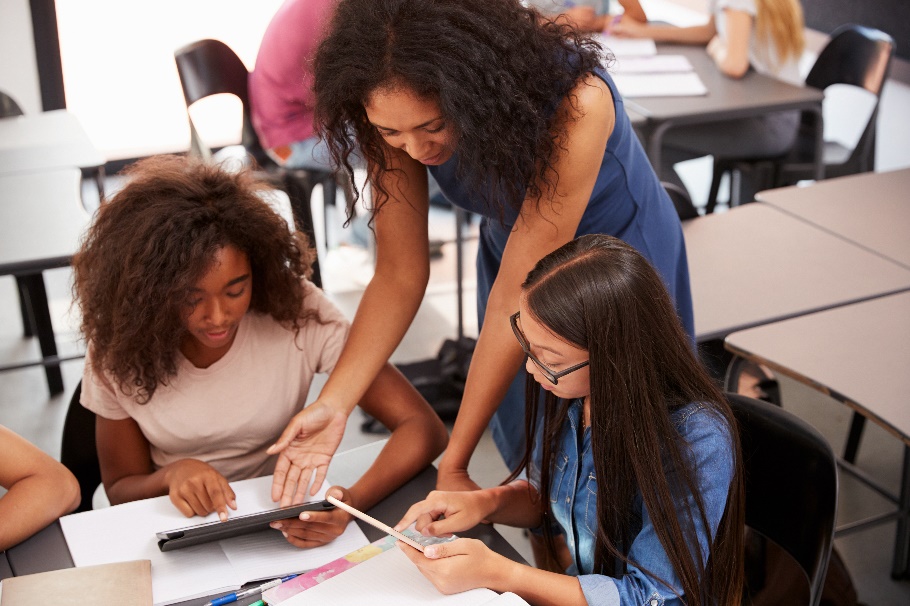 [Speaker Notes: Neem foto’s op van de schoolse omgeving en vertel kort waar de leerlingen bijv. eten, sporten of huiswerk maken.]
Heeft u een vraag?
[Speaker Notes: Geef ouders ruimte om vragen te stellen. Laat ze de vragen in hun eigen taal stellen, wanneer ze dat prettig vinden en vraag de sleutelouder of oud-leerling om te vertalen.]
Een dag in de ISK
De schooldag van [naam leerling]
[Voeg korte vlog in van (oud-)ISK-leerling: “Zo ziet mijn schooldag eruit?”]
De schooldag van [naam leerling]
[Voeg korte vlog in van (oud-)ISK-leerling: “Zo ziet mijn schooldag eruit?”]
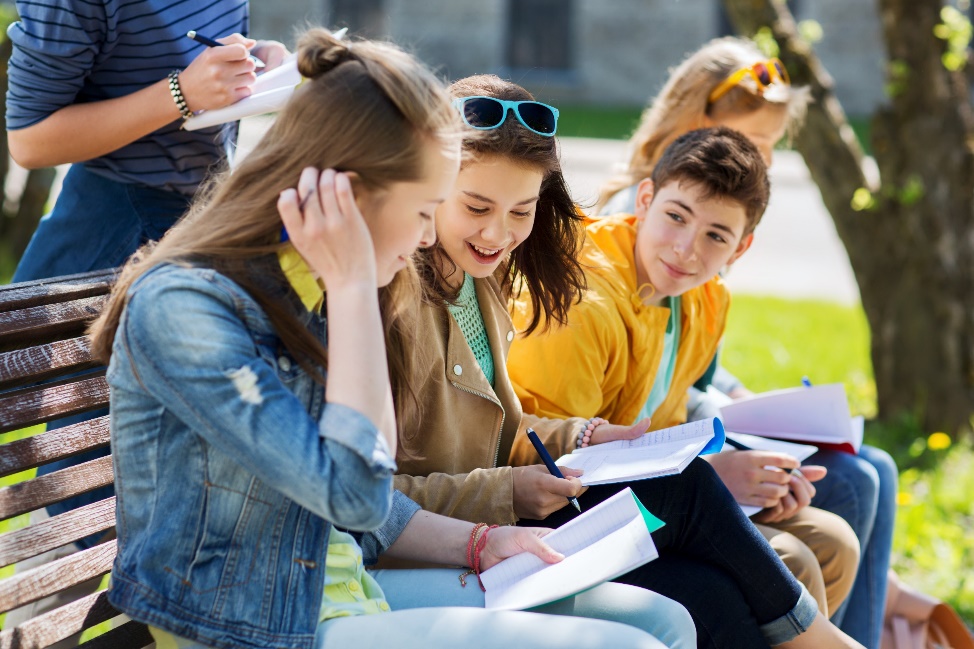 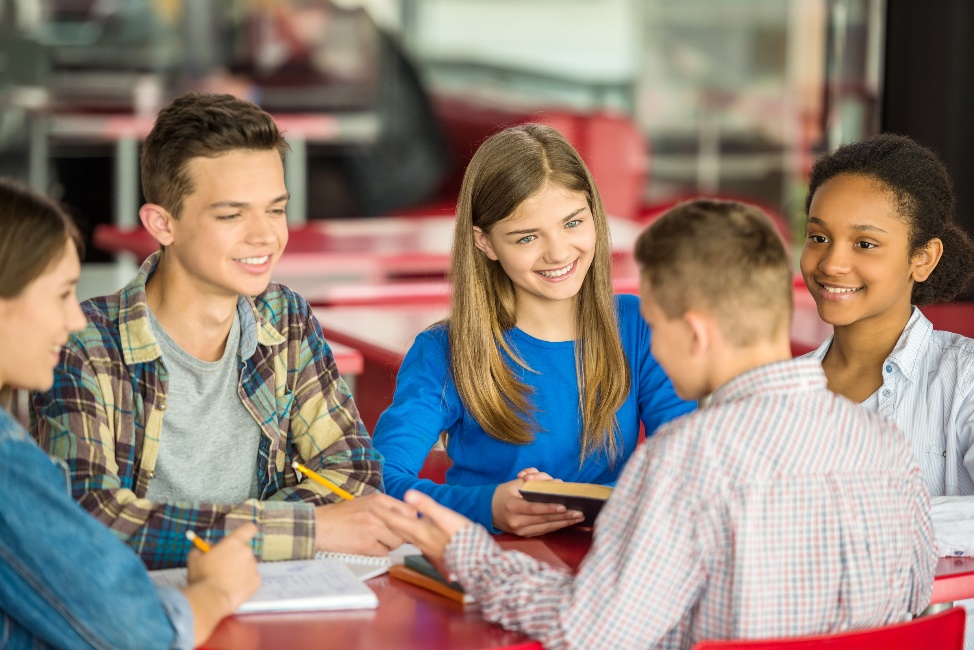 [Speaker Notes: Laat de minivlogs van ISK-leerlingen zien. Laat ouders hun reacties delen: “Welke vlog vindt u het leukst? Waarom?”]
Heeft u een vraag?Wilt u nog iets zeggen?
Fijn dat u er was! Tot ziens!